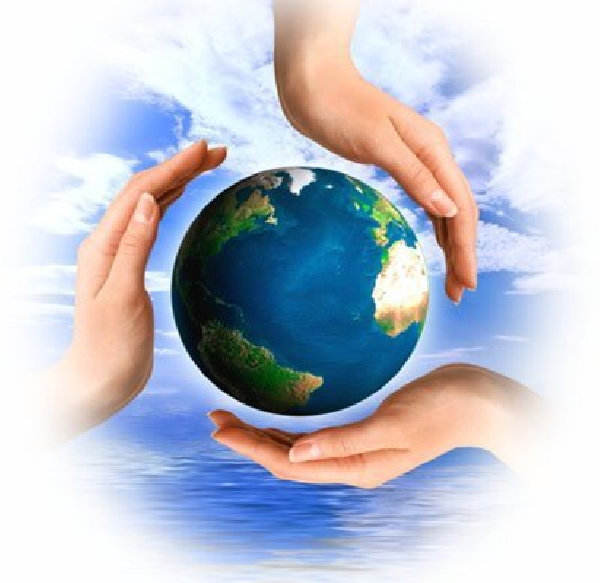 Экологическое воспитаниена уроках физики
ГБОУ ЦО №55
Пашкунова Е. В.
Учитель высшей категории
Экология большого города
В год охраны окружающей среды вопросам экологии уделяется особое внимание. По словам                         председателя                                                                                           комитета по природопользованию,охране окружающей среды и обеспечению экологической безопасности Дмитрия Голубева, в этом году в Северной столице запланировано 6 важнейших мероприятий.
Центральным событием стал 13 международный форум “Экология большого города”,который состоялся в марте месяце. В нем приняли участие более 50 регионов России и 10 стран.
5 июня Петербург отметит год охраны окружающей среды,к которому комитет традиционно подготовит обзор экологической обстановки за 2012 год.
Мы любим свой город , мечтаем видеть его чистым , зеленым. Он нам дорог еще и тем , что является колыбелью русской науки.
Ода Петербургской физике
В тот миг , когда царь Петр-властитель славный               Веленьем мысли город заложил, Наверно , в небесах совет  державный
      Судьбу Пальмиры Северной 
      решил 
      
      Решил , чтобы всего во граде 
      дивном       
      Хватило до скончания веков.    
      Науки процветали чтоб обильно,
      Без тягостных невежества оков. 
     

Одну из них он выделил особо,  
Она ведь шире, четче всех наук,
В ней главное –вещей вокруг основа
Она для человека-лучший друг.

 
И с той поры Санкт-Петербург  
державный,
Столицей физики на Родине слывет… 
 Здесь цвет науки этой   достославной 
 уже три века песнь свою ведет.
“Мужик архангельский” , что в 
Университете учился честно , не 
Жалея сил . Вписал себя в науку..
Все на свете запомнили ,кем Ломоносов был.
     
      Попов, создавший 
      радиоприёмник, 
Бродил по площадям , о Петербург
Твоим широким , утрене-холодным…
Любуясь на всходящий солнца круг.




      
      
      Имен не перечислить всех , я
      знаю…
Иоффе и Алферов… целый ряд.
Но пусть их будет больше!
Крикнем краю Петровскому и Физике: Виват!
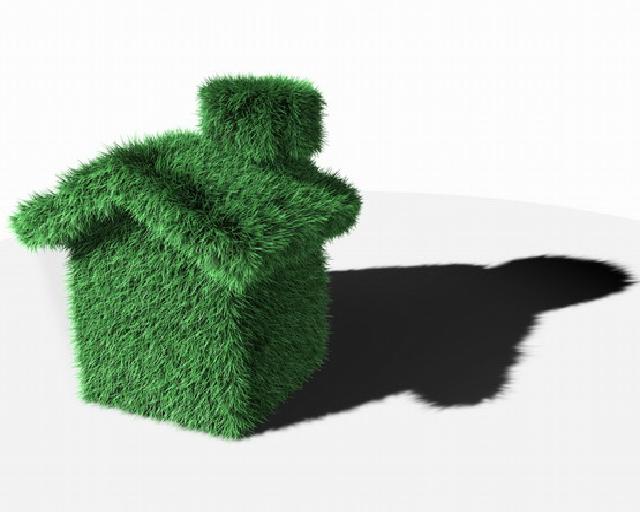 Физика и экология жилища
«Мой дои – моя крепость!»
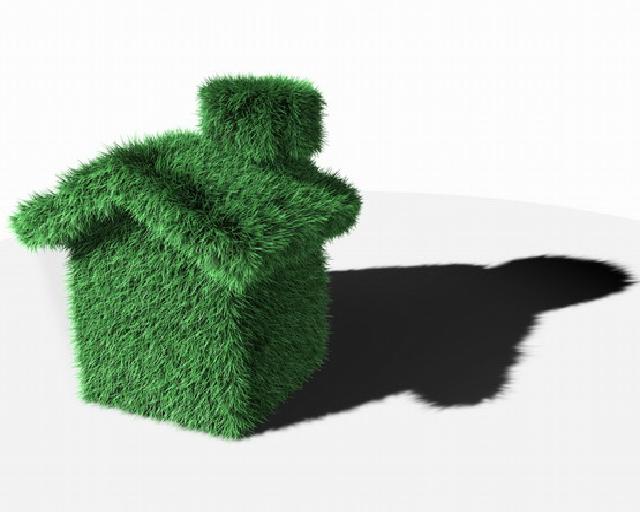 А знаете ли Вы ?
О том , что в стандартной 
трехкомнатной квартире в год накапливается 
до 40 кг пыли?
  Человек за сутки вдыхает до 12 тыс.  литров 
воздуха, а в одном литре воздуха содержится 
до 500 тыс. пылинок. 
  За сутки на слизистой оболочке дыхательных  
путей оседает до 6  миллиардов пылинок. Их 
размер менее 5 микрон, пылинки осаждаются в 
альвеолах и нарушают процесс обогащения 
крови кислородом, а, проникая в кровь, 
разносятся с кровотоком по органам и тканям 
организма.
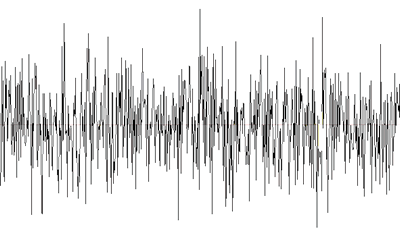 Шум
– один из главных врагов человека.
Специалисты считают: если средний 
уровень интенсивности шума днем ниже 
50 децибел (ДБ), а ночью – ниже 40, то 
квартира спокойна.
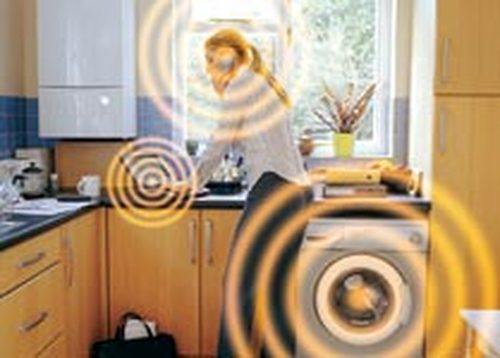 Опасность в доме
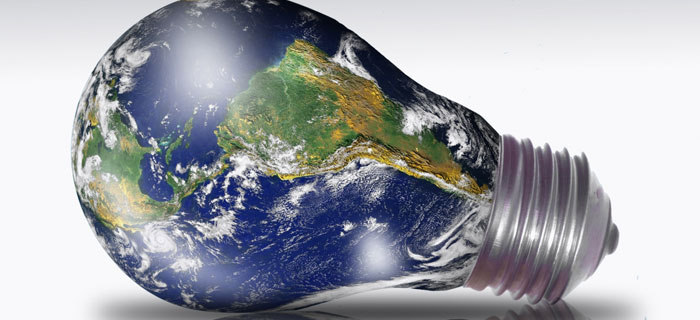 Физика и экология быта
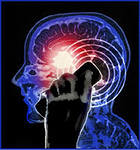 Электромагнитное излучение
О возможной опасности электромагнитного излучения задумались еще с «колыбели», когда в 1888 году Герц впервые возбудил высокочастотные колебания электромагнитных волн.
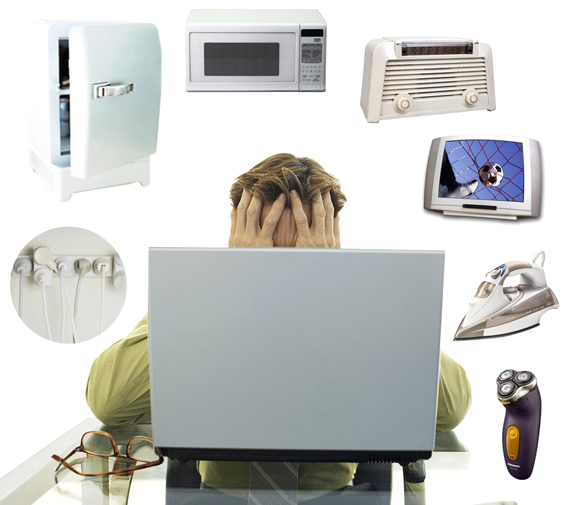 Что «фонит» в квартире?
Практически каждая современная квартира напичкана бытовой техникой и опутана проводами. А мы, её обитатели, постоянно находимся в зоне электромагнитного излучения. Наиболее опасно излучение, которому мы подвергаемся длительное время, например, во время сна или работы.
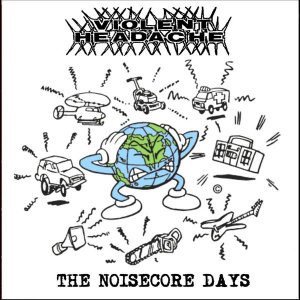 Наше здоровье в наших руках
. Каждый наш следующий день зависит от того, какой выбор мы делаем сегодня. Даже зная о негативном воздействии излучения, исходящего от домашней техники, большинство из нас не побежит избавляться от столь привычных и удобных современных бытовых приборов… Значит, нужно научиться жить в ладу с современной бытовой техникой, по минимуму избегая их вредного влияния и соблюдая правила по их эксплуатации.
БЕРЕГИТЕ СЕБЯ И СВОЕ ЗДОРОВЬЕ!
Транспорт и Экология
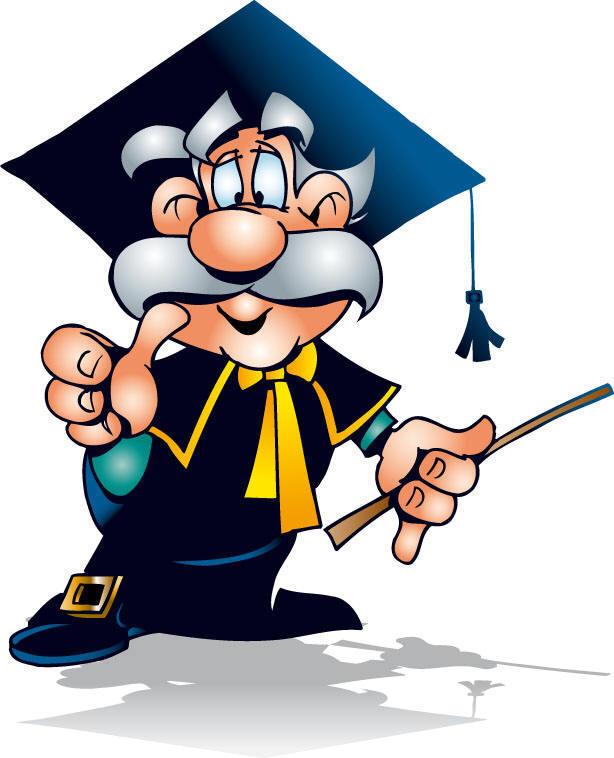 «Полуотравленная газом,По нефтяным болотам – вплавь.Куда ты рвешься? Где твой разум? Взгляни в себя разумным глазом , Нельзя же все богатства разом -Чуть-чуть грядущему оставь …»                                                                             М.ДУНИН
Количество вредных веществ ,выделяемых ДВС
Вот немного статистики:-При сгорании 1т бензина выделяется 500-800кг вредных веществ,- В атмосферу ежегодно выбрасывается 1200компонентов, в том числе оксид углерода, оксиды азота, углеводороды , альдегиды, оксиды металлов сажа и пр.
Исследование около светофора ,находящегося на перекрестке проспекта Науки и Гражданского проспекта  в час пик.
т- время стоянки машин около  светофора 
N- кол-во машин определенной марки  
K- кол-во переключение (торможение, холостой ход ,разгон)
M- общая масса всех выделяемых токсичных продуктов (г)
Пути решения экологических проблем.
1)Замена традиционных  ДВС  эффективными и экологически чистыми двигателями.
2)Улучшить уже созданные двигатели . К примеру, для повышения эффективности использования топлива ,использовать  добавки , способствующие более полному сгоранию топлива .Таким  образом , такого же количество топлива будет хватать на совершение большего количества работы.
3)Для уменьшения выбросов в атмосферу ядовитых веществ применять более эффективные системы фильтрации газов.
4)Смена парка автомобилей : по оценке ГИБДД  в СПБ 9 из 10 автомобилей на улицах нашего города соответствуют классу  ЕВРО-4.
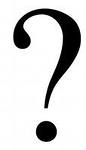 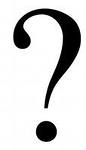 Прогресс
Экология
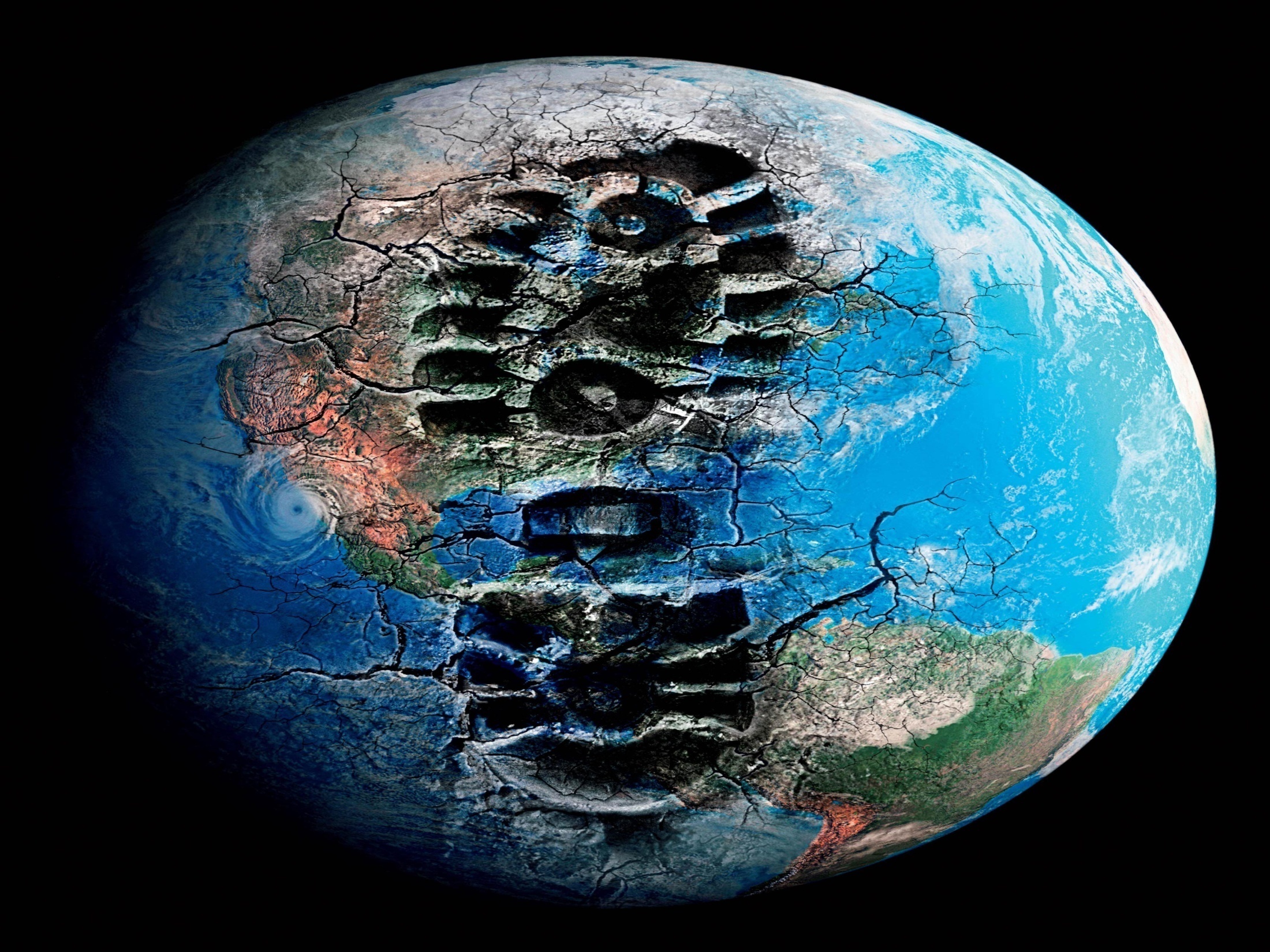 Мы - за чистую  планету!